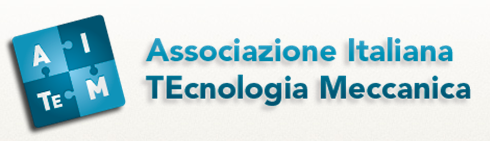 Scuola AITEM
I livello – prof.ssa Rosanna Di Lorenzo
II livello – prof.ssa Fabrizia Caiazzo
Direttore – prof. Claudio Giardini
Proposta Scuola I e II livello
Nasce dalla necessità di fornire una identità culturale comune ai giovani ricercatori e una capacità di analisi trasversale sulle tematiche di interesse scientifico del settore nel I livello con approfondimenti mirati nel II livello.
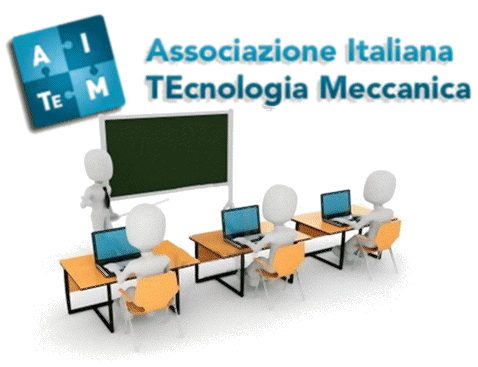 Riconoscimento CFU
Alla frequenza della scuola viene associato un numero di CFU proporzionato all’impegno
25 ore di impegno studente = 1 CFU

Per la Scuola 2014 si prevede, a fronte della presentazione di un progetto nei giorni successivi alla chiusura della Scuola con modalità che verranno comunicate agli allievi, di riconoscere i seguenti CFU:
Scuola di I livello: 4 CFU
Scuola di II livello: 2 CFU
Progetto finale
Al termine della Scuola è prevista l’assegnazione di un progetto conclusivo del tipo «relazione» su un tema definito da realizzare entro 30 giorni tramite ricerca bibliografica:
l’assegnazione dei CFU è subordinata alla consegna di tale relazione
la consegna corrisponde all’invio della relazione al coordinatore della Scuola.
La Scuola di I livello
A partire dalla necessità di fornire una identità culturale comune ai giovani PhD students del nostro SSD, la Scuola di I livello si propone di:
creare una capacità di analisi trasversale sulle tematiche di interesse scientifico del settore
sviluppare il senso di appartenenza al SSD.
La Scuola di I livello
La Scuola di primo livello:
mira alla diffusione di contenuti innovativi di ricerca delle aree di ING-IND/16 ed alla conoscenza delle metodologie avanzate per la gestione della ricerca stessa
è una occasione trasmettere agli allievi la consapevolezza che il trasferimento tecnologico sia oggi un elemento importante del loro futuro oltre che l’opportunità di creare in prospettiva un «ponte» possibile tra l’A.I.Te.M. ed il tessuto industriale
propone temi, in termini di tipologie e di intervalli di eventuale riproposizione, in modo da essere fruibile dai dottorandi sia al primo che al secondo anno.
La Scuola di II livello
L’ A.I.Te.M., accanto alla tradizionale Scuola di primo livello, intendere promuovere anche una Scuola di secondo livello destinata a dottorandi del secondo e terzo anno e a giovani ricercatori universitari e aziendali, in cui presentare metodiche, tecniche e strumenti di indagine scientifica, sia a livello specialistico che applicativo, focalizzati sulle tecnologie più innovative delle aree di ING-IND/16.

Deve essere utile alla formazione di giovani ricercatori, sia che questi siano destinati a lavorare in ambito universitario che in ambito aziendale.
La Scuola di II livello
La Scuola di secondo livello mira a:
fornire una conoscenza su nuove tecniche, metodi o strumenti di indagine,
approfondire tecniche e metodologie già note,
proporre momenti di formazione focalizzati sulle tecnologie più innovative
con l’obiettivo di generare ambienti comuni di studio e di discussione di temi di ricerca innovativi e/o complessi grazie alla presenza di docenti universitari e di competenze pratiche derivate dall’ambito aziendale.